Grote Rekendag 2013
Versierde poorten
Feestbogen
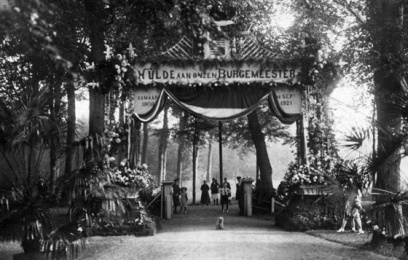 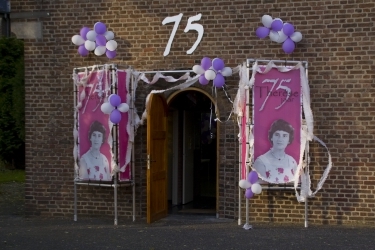 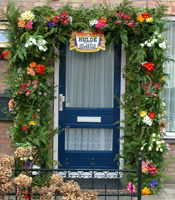 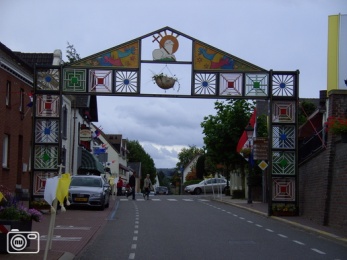 Pretparken
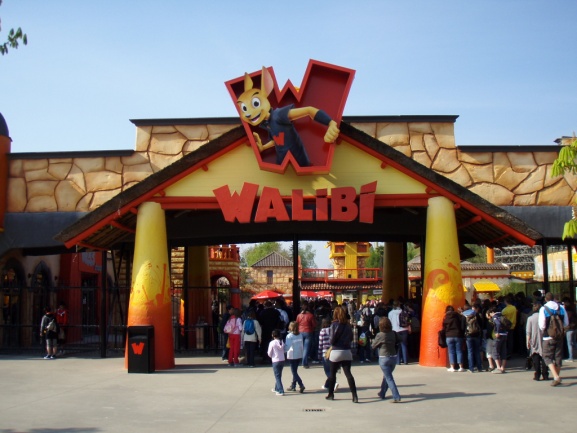 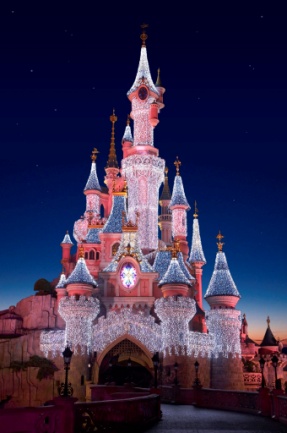 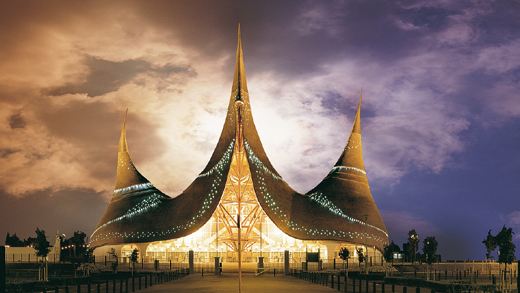 Kunst
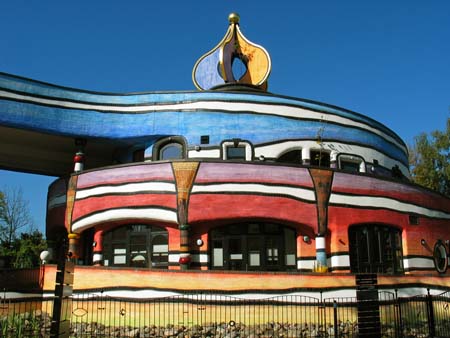 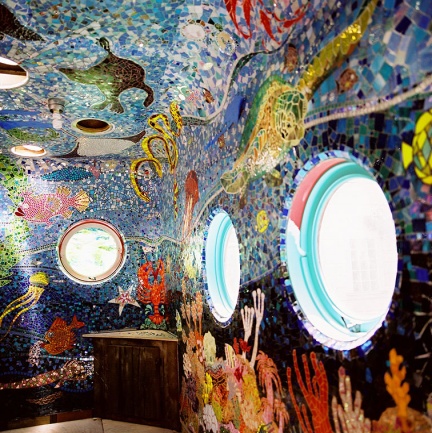 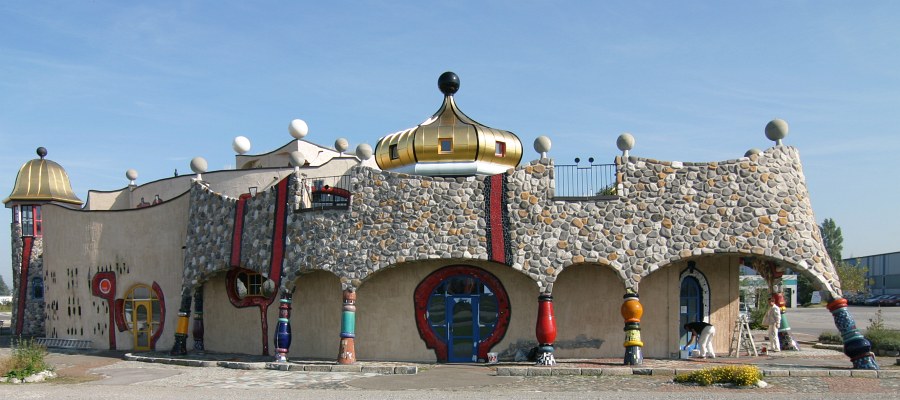 Suggesties voor de leerkracht
Vertel de leerlingen over de Grote Rekendag. Die gaat over spelen en feest. Daarom gaan we een feestelijke poort voor die dag. U vertelt de leerlingen dat zij voor de versiering gaan zorgen.
Om ze daarvoor wat inspiratie op te laten doen, bekijkt u de drie dia’s met versierde poorten. U vraagt de leerlingen:
Of ze de poorten mooi vinden,
Of ze kunnen zien waarvoor de poorten versierd zijn,
Of zij ideeën hebben over het versieren van de poort voor de Grote Rekendag.
Dan geeft u leerlingen materialen om een deel van de versiering te maken.



Met dank aan Sylvia Eusébio (Hogeschool iPabo)